Основы компенсирующего воспитания в семье детей с отклонениями в развитии
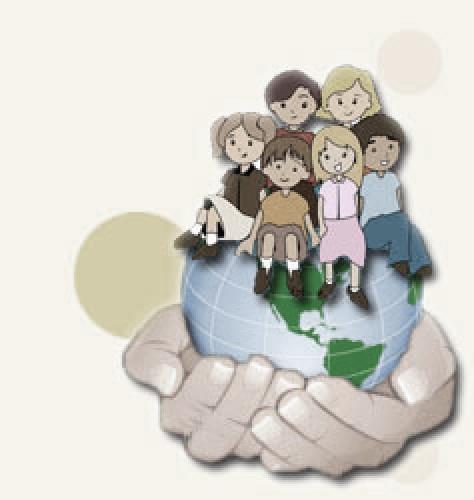 Выполнила: Савина Анастасия
 ИСГТ 51 гр.
Роль семьи в коррекционном воспитании ребенка
Семейное воспитание занимает важнейшее место в процессе становления личности человека.

  Особенность семейного воспитания состоит в его эмоциональном характере.
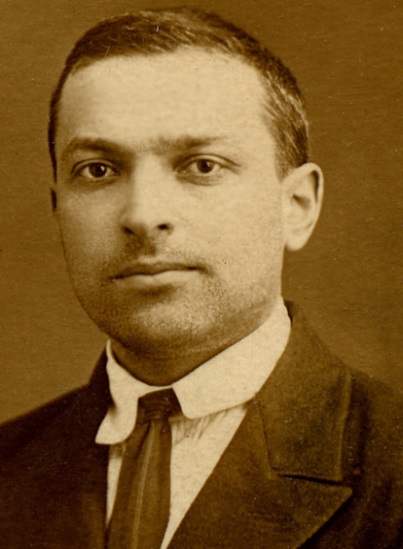 «Особенности личности аномального ребенка во многом определяются его положением в семье». 
Л. С. Выготский
Дети с недостатками развития
высокая значимость семьи
Вопрос родителей: «Почему именно мой ребенок такой?» Неадекватное отношение родителей к ребенку.
задача специалиста - помочь родителям правильно воспринимать своего ребенка
Родители способны индивидуализировать, дополнить, развить предлагаемые специалистом методы обучения, проявить изобретательность в деле воспитания своего ребенка
Основные положения коррекционной работы
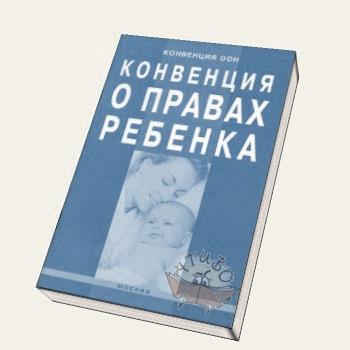 Конвенция о правах ребенка
право на образование, направленное на развитие личности, умственных и физических способностей человека, воспитание уважения к праву ребенка на сохранение своей индивидуальности.
Положения коррекционной работы:
Включать в коррекционные занятия всех детей, разрабатывать для каждого из них индивидуальную развивающую и коррекционную программу.
При оценке динамики продвижения ребенка сравнивать его с самим собой на предыдущем уровне развития.
Создавать для ребенка атмосферу доброжелательности, психологической безопасности. Безоценочное принятие ребенка, понимание его ситуации.
Корректно и гуманно оценивать динамику продвижения ребенка. Педагогический прогноз строить на основе педагогического оптимизма, стремясь в каждом ребенке найти сохранные функции, положительные стороны его личности и развития.
Диагноз и прогноз должны быть предметом профессиональной тайны специалистов. 
Развивать положительную уникальную неповторимость каждого ребенка, развить чувство самоуважения с учетом реального осознания своих трудностей и проблем.
Разрабатывать индивидуальную развивающую коррекционную программу для ребенка совместно с родителями. 
Учить ребенка делать перенос сложившегося способа действия в сходные условия, выполнять задания с проявлением творчества и изобретательности.
При разработке специальной методики дошкольного воспитания и обучения детей с особыми нуждами необходимо: 
опираться на общие закономерности возрастного развития как в норме, так и в условиях патологии.
соблюдать основные принципы методического подхода к воспитанию и обучению: создавать специальные условия для обеспечения мотивационной стороны деятельности. 
Осуществлять коммуникативную направленность обучения. 
Строго индивидуализировать обучение. 
Всесторонне развивать у ребенка все продуктивные виды деятельности.
Относиться к родителям как партнерам при организации различных форм лечебно-коррекционного процесса.

  В коррекционной работе использовать особые приемы и методики с опорой на различные виды деятельности — предметно-практическую, игровую, элементарно-трудовую, но основное внимание уделять игре как ведущей деятельности этого возрастного этапа развития.
Основные формы взаимодействия специалистов и родителей
Формы организации лечебно-коррекционного процесса (по опыту Г.А. Мишиной и др.):
♦ консультативно-рекомендательная; 
♦ информационно-просветительская;

(родительские собрания, лекции, практические занятия, индивидуальные занятия с семьей, подгрупповые занятия, детские праздники, психотерапия и психокоррекционная арттерапия)

Консультативно-рекомендательная форма
 
специалисты разных профилей проводят первичное обследование ребенка, отслеживают динамику его развития. 
- Активное сотрудничество специалистов и семьи.
Лекции. Родители выбирают те или иные вопросы воспитания. Специалисты освещают их в своих лекциях. Слушая лекции и вопросы других родителей, слушатели лучше осознают и решают свои проблемы. 
Практические занятия. Родители имеют возможность приобрести навыки по формированию нарушенных функций, умений и навыков у своих детей.
Индивидуальные занятия с семьей. На занятиях осуществляется личностно-ориентированный подход, направленный на выявление и поддержку положительных личностных качеств родителей, необходимых для сотрудничества. Составления индивидуальной программы работы с семьей.

от родителей требуется 
фиксация хода занятия педагога с ребенком, 
повтор этих упражнения дома. 
Затем специалист оценивает, и делает замечания о характере и видах следующих занятий.
интеграция
Ранняя коррекционная работа играет положительную роль в развитии детей, особенно, если активным участником этой работы становится мать. 
правильно организованное эмоционально-развивающее взаимодействие матери с ребенком, 
стимуляция его психического, речевого и моторного развития. 
 Важно научить мать проводить коррекционно-развивающую работу одновременно со специалистами, и самостоятельно под их руководством по специально разработанной программе.
Обучение детей с ОВЗ в массовых общеобразовательных учреждениях. 
Установление тесного контакта и сотрудничества учителя с родителями.
Обучение по программе, соответствующей его возможностям.  
Разработка методических рекомендаций не только родителям, но и воспитателю массового учреждения. 

Сочетание коррекционно-развивающей работы с правильно подобранными медицинскими мероприятиями способствует интеграции ребенка с особенностями развития в среду нормально развивающихся детей.
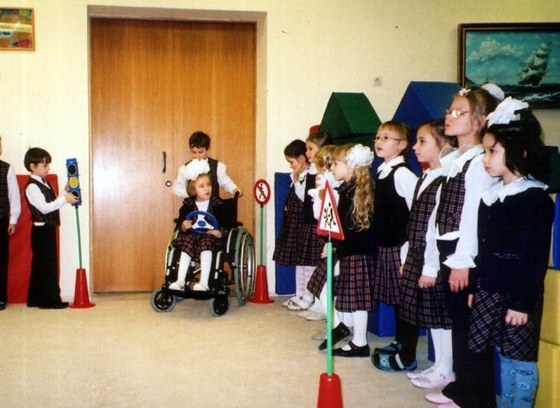 трудности учебной деятельности:
несформированность зрительно-моторной координации, (несогласованная работа руки и глаза). 
несформированность пространственного анализа и синтеза. (трудности в дифференциации левой и правой стороны, сложении целого из частей). 
затруднения в усвоении программного материала зависят от нарушений речи и особенностей их психической деятельности. 
При оценке устного ответа и чтения учитель должен учитывать речевые особенности ребенка, ни в коем случае не снижать отметки.


Только своевременная помощь этим детям учителя, психолога и родителей может помочь их успешной интеграции в общеобразовательную школу.
Пути совместного обучения:
специальные дошкольные группы и классы при массовых детских садах и школах, в которых проводится дифференцированная интеграция. 
Она может быть комбинированной: ребенок обучается в классе здоровых детей, получая при этом адекватную систематическую коррекционную помощь учителя-дефектолога специального класса. 
Другой вид помощи этим детям, частичная интеграция, когда отдельные дети проводят часть дня в обычных группах или классах.
Интеграция может иметь временный характер, когда дети специальных и массовых групп объединяются для проведения различных мероприятий, в том числе и отдельных занятий. 
При полной интеграции дети с отклонениями в развитии могут по 1—2 человека вливаться в обычное массовое учреждение.
При этом особо важное значение имеет коррекционная помощь учителя-дефектолога специального класса.
Подготовка общества к принятию ребенка с ограниченными возможностями. 
интеграцию следует осуществлять как можно раньше. 
для этого важно воспитание гуманизма (+СМИ)

    Активное повседневное участия родителей для успешного интегрированного обучения     коррекционные занятия с ребенком дома, по заданиям и с последующим контролем учителя-дефектолога.
    Учитель-дефектолог специального класса осуществляет постоянный контроль за усвоением программы обучения и, в случае необходимости, оказывает помощь ребенку.
Пример интеграции: 
 Проект «Центр интегративного воспитания — модель дошкольного образовательного учреждения компенсирующего вида детей группы риска от рождения до 7лет» (Санкт-Петербург). 

Цель проекта - создание условий для реализации равных прав на образование всеми группами детей, независимо от их возможностей, создание определенного механизма защиты от всех форм дискриминации в системе образования.
Письмо Министерства образования и науки РФ от 18 апреля 2008 г. N АФ-150/06О создании условий для получения образования детьми с ограниченными возможностями здоровья и детьми-инвалидами.
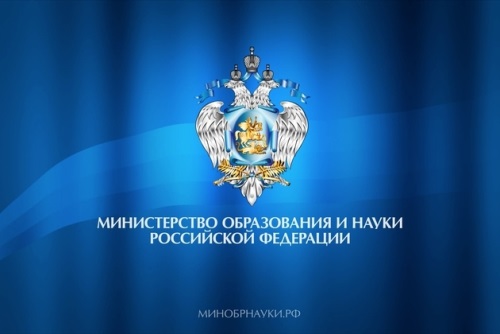 в специальных (коррекционных) классах при образовательных учреждениях общего типа. 
- более 160 тысяч детей с ОВЗ0: 
из них около 28 тысяч умственно отсталых детей, 
более 122 тысяч детей с задержкой психического развития, 
более 10 тысяч детей с физическими недостатками.

в одном классе с детьми, не имеющими нарушений развития. 
- внедряется в порядке эксперимента в образовательных учреждениях различных типов ряда субъектов Российской Федерации.
Необходимое условие - создание адаптивной среды, позволяющей обеспечить полноценную интеграцию детей и личностную самореализацию в образовательном учреждении.

должны быть созданы надлежащие материально-технические условия, обеспечивающие возможность для беспрепятственного доступа детей в помещения образовательного учреждения и организации их пребывания и обучения в этом учреждении.
 (статья 15 Федерального закона "О социальной защите инвалидов в Российской Федерации«).

Обучение и коррекция развития детей с ОВЗ должны осуществляться по образовательным программам, разработанным на базе основных общеобразовательных программ с учетом психофизических особенностей и возможностей таких обучающихся.
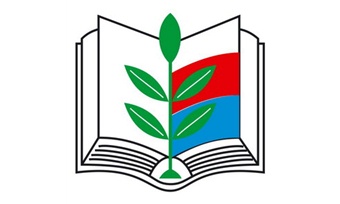 статья 17 Закона Российской Федерации «Об образовании» 





статьи 15 и 27 Закона Российской Федерации "Об образовании«
- перевод обучающихся в образовательных учреждениях общего типа детей с ОВЗ в следующий класс, оставлением их на повторное обучение.

- государственная (итоговая) аттестация обучающихся с ОВЗ, освоивших образовательные программы основного общего и среднего (полного) общего образования, и выдача им документов об образовании.
Обеспечить комплексное психолого-педагогическое сопровождение ребенка с ОВЗ на протяжении всего периода его обучения в образовательном учреждении общего типа.

подготовка педагогического коллектива образовательного учреждения общего типа, обеспечивающего интегрированное образование. 

вводить в штатное расписание образовательных учреждений общего типа дополнительные ставки педагогических (учителя-дефектологи, учителя-логопеды, логопеды, педагоги-психологи, социальные педагоги, воспитатели и др.) и медицинских работников.

проведение информационно-просветительской, разъяснительной работы по вопросам, связанным с особенностями образовательного процесса для данной категории детей, со всеми участниками образовательного процесса - обучающимися (как имеющими, так и не имеющими недостатки в развитии), их родителями (законными представителями), педагогическими работниками.
Задачи и этапы коррекционного воспитания
Семейное воспитание детей с отклонением в развитии 
четкая коррекционная направленность. 
две основные цели: 
коррекция основного дефекта и связанных с ним отклонений в развитии,
стимуляция основных психических функций с учетом медицинского диагноза и особенностей структуры дефекта. 

Сущность коррекционного воспитания 
- формирование психических функций ребенка и обогащение его практического опыта наряду с преодолением имеющихся у него нарушений развития различных психических и моторных функций.
Задачи специалистов при их взаимодействии с семьей ребенка: 
выдача рекомендаций по лечению и воспитанию ребенка, 
создание условий, максимально стимулирующих членов семьи к активному решению возникающих проблем.
Специалисты информируют и обсуждают с родителями результаты своих обследований и наблюдений.
коррекционные задачи
зависят от возраста ребенка 

Задачи родителей в коррекционном процессе. 
1). 0—3 года 
родители стимулируют психофизическое развитие ребенка с помощью эмоционально-теплого общения, тактильных стимулов, зрительных и слуховых стимулов, 
в игровой форме производится стимуляция двигательной активности, 
речевой активности, 
развития пространственной ориентировки и схемы тела. 

Мать ведет дневник наблюдений, организует охранительный режим для ребенка.
2). 3—4 года
развивают внимание, память, мышление, речь, общую и мелкую моторику, 
формируют навыки общения и расширяют круг общения, 
формируют навыки самообслуживания и гигиены, 
организуют ролевые и сюжетно-ролевые игры, 
привлекают детей к труду, 
расширяют представления ребенка об окружающем мире, 
организуют его отдых, 
выбирают детское дошкольное учреждение,
участвуют в организации совместной работы с его специалистами. 

Родители организуют охранительный режим для ребенка и ведут дневник наблюдения.
3). 5—6 лет 
совместно со специалистами готовят ребенка к школе, организуют его режим дня. 
формируют у ребенка трудовые навыки и приучают его к самостоятельности. 
совместно со специалистами выявляют и развивают интересы и творческие способности ребенка, 
продолжают расширять представления ребенка об окружающем мире, 

ведут дневник наблюдения.
Основные задачи родителей:

♦  создание дома спокойной доброжелательной атмосферы, учитывая режим;

♦  обеспечение своевременного приема ребенком предписанных ему медикаментозных средств, наблюдение за их действием и информирование об этом врача;

♦  постоянное наблюдение за соматическим и психологическим состоянием ребенка с ведением дневника наблюдения;

♦ овладение основами специальной педагогики и психологии, навыками проведения в домашних условиях занятий по ранней стимуляции, коррекционному развитию и воспитанию, обучению своих детей;

♦  овладение основами правовых знаний, относящихся к правам инвалидов и детей группы риска по отклонениям в развитии;

 Родителям необходимо знать особенности развития ребенка, сформировать адекватную самооценку, правильное отношение к дефекту, волевые качества, включать в жизнь ребенка игровую и посильную игровую деятельность; 
При посещении ребенком детского учреждения родители продолжают с ним работать.
Единство процессов воспитания, обучения и ухода
Приступая к занятиям с ребенком, прежде всего родителям следует посоветоваться с профессионалами чему прежде всего учить ребенка. 
Необходимо определить цели, ко­торые желательно достичь в процессе обучения. 
Перед началом обучения тщательно обследуют ребенка и составляют этапную индивидуальную программу обучения. 
На начальной стадии обу­чения большинство заданий можно и нужно выполнять в про­цессе повседневного ухода за ребенком.
чтобы помочь ребенку показать себя с лучшей сто­роны, следует:
— предлагать ребенку короткие задания, чередовать разнообразные виды деятель­ности;

— начинать и заканчивать каждую серию заданий ситуаци­ей успеха;

— сочетать новые более трудные задания с уже известными заданиями;

— оценивать навыки самообслуживания в соответствующей обстановке;

— старайтесь проводить оценку достижений ребенка в раз­витии в виде интересной игры;

— включайте в программу обучения развитие нескольких на­выков, которые способствовали бы дальнейшему развитию какой-нибудь одной из относительно сохранных функций. (у ребенка легче может появиться интерес к занятиям);

— составлять план занятий примерно на 2—3 недели с помо­щью педагога.
Процесс обучения ребенка сделать трех­ступенчатым:

1. Вначале ребенку объясняют, что он должен делать.
2. Затем при необходимости оказывают ту или иную помощь.
3. Создают ситуацию успеха и поощряют за выполненное за­дание.
Режим для ребенка раннего возраста с отклонениями в развитии
более низкая работоспособность ЦНС		достаточная продолжительность сна. 
(От 1 года до 3—4 лет ребенок должен спать не менее 14—15 часов в сутки).
повышен­ная восприимчивость к простудным и инфекционным заболе­ваниям. 
хуже, чем здоровые сверстники, приспосабливаются к изменя­ющимся условиям внешней среды. 


укрепление общего здоровья детей.
(закаливание организма - приучение к длительному пребыванию на све­жем воздухе, к умыванию прохладной водой, к ношению облег­ченной одежды + обти­рания, обливания).
Занятия по развитию их мотори­ки, особенно по развитию координации движений, функции равновесия, по коррекции прямостояния, ходьбы, развитие рит­ма и пространственной организации движений.

У многих детей с отставанием в развитии 
нарушен ритм выполнения движений. Важно научить согласовывать свои движения с за­данным ритмом. (улучшает мо­торику ребенка, активизирует его внимание, повы­шает эмоциональный тонус ребенка).
недостаточно развиты ловкость, скорость, сила и выносливость. Поэтому с ними крайне важно выполнять специальные упражнения, формирующие основные двигатель­ные навыки и умения, способствующие развитию физических качеств. 

Нормализация режима его сна и питания. 
Должна быть стро­гая организация режима сна ребенка. 
благо­приятные условия для отхода ко сну, исключив за 2 часа до сна различные эмоционально возбуждающие воздействия 
Перед ночным сном с ребенком полезно погулять, поиграть в спокойные, тихие игры. 
Спать ребенок должен на полужесткой кровати со слегка приподнятым ее ножным кон­цом, в теплой комнате. 
Укладывать ре­бенка спать следует в одно и то же время.
Не следует приучать ребенка спать на руках у матери. Взрослый, ко­торый укладывает малыша спать, должен быть как можно бо­лее спокоен.
Развитие у ребенка навыков самообслуживания
с трудом формиру­ются тонкие ручные навыки, которые необходимы при само­обслуживании, 
для их развития требуются специальные за­нятия. 
обучить умению произвольно брать и опус­кать предметы, 
перекладывать их из руки в руку, 
соразмерять двигательные усилия в соответствии с размером, весом и формой предметов. 

Предоставлять ребенку как можно больше самостоятельности. 
Все эти навыки следует тренировать в игровой деятельности. А после, переносить в жизнь самого ребенка.
Внача­ле взрослый выполняет некоторые действия вместе с ребенком, комментирует их. (свою помощь взрослый должен стро­го дозировать с учетом возможности ребенка).

Ребенка следует как можно раньше приучить к порядку.
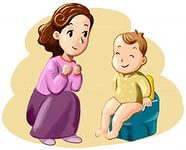 Обучение малыша навыкам опрятности
требует очень большого терпения и настойчивости. 
родителям полезно знать осо­бенности развития навыков опрятности у здорового ребенка:
 до года у ребенка не устанавливается связь между предметом и его назначением - не следует стремиться прививать в этом возрасте привычку пользоваться горшком. 
 в 2 года большинство детей имеют частично сформированные навыки опрятности. 
 постепенно к 3—3,5 годам навык опрятности стано­вится более прочным.

- процесс длительный и легко может быть разрушен при изменении привычной обстановки, под вли­янием эмоциональных переживаний, болезни и т. д.

На первой стадии развития навыка, взрослые должны быть максимально вни­мательны к сигналам — жестам, мимике, речи, выраже­нию взгляда, голоса. На следующем этапе, создать условия для полной его независимости в этих действиях.

Если навык опрят­ности не формируется к 4 годам или же если навык сформиро­вался, а потом был утрачен, необходимо обратиться к врачу.
Развитие сенсорных функций и различных видов памяти
Сенсорное воспитание 
основа развития познавательной деятельности, 
 создает предпосылки для формирова­ния высших психических функций, имеющих первостепен­ное значение для возможности дальнейшего обучения.
Цель сенсорного воспитания - развитие зритель­ного, слухового, тактильного и кинестетического восприятия.
коррекционные уп­ражнения.
Уже на первом году жизни малыша родителям следует вся­чески содействовать накоплению ребенком сенсомоторного опы­та. 
Все сенсорные функции следует развивать с формированием двигательных навыков, чтобы развивалась целостная интегративная деятель­ность.
необхо­димо как можно раньше стимулировать накопление чувствен­ного опыта, сочетая этот процесс с моторной активностью. 
- обучить комплексному обсле­дованию окружающих предметов с привлечением зрения, слу­ха, движений рук.
Этапность и последовательность очень важны в коррекционной работе по сенсорному воспитанию малыша.
начало лечебно-воспитательных и коррекционных мероп­риятий с первых месяцев жизни ребенка. 
Но чаще с 2—3 лет приходится начинать коррекционную работу по сенсорному вос­питанию с самых начальных этапов. 

на началь­ном этапе развития сенсорных функций, обучают возможности произвольной фиксации взгляда на предметах, побуждают к более длительному сосредото­чению на предмете и лице говорящего. Учат осматривать предмет, выделяя в нем существенные признаки. Затем предлагают задания по словесной инструкции, (например, найти глазами окно, дверь, ту или иную игрушку).

На следующем этапе ребенка учат различению цветов. Научить подбирать предметы, одинаковые по цвету, распределять их по этому признаку. Учат группировать предметы по цвету, форме и величине. Полезны игры с разборными игрушками, в них фор­мируется представление о величине предмета, развива­ется манипулятивная деятельность рук, воспитывается пос­ледовательность действий, развиваются пространственные ориентировки. 

На следующих этапах развивается представление о форме, величине и объеме предметов, формируются целенаправленная деятельность и пространственные представления (ребенку предлагаются кубики и раз­резные картинки сначала из двух, а затем из четырех частей. Игры со строительным материа­лом)

На всех занятиях спе­циальное внимание уделяется развитию памяти.
Работа по развитию памяти способствует формированию и закреплению образов предметов и явлений окружающей дей­ствительности.
  В процессе наблюдения за ребенком не­обходимо определить преобладающий вид памяти, так как для более эффективной работы педагог может опереться на ведущий вид памяти.
Развитие познавательной деятельности, речи и навыков общения
Умственное воспитание ребенка следует осуществлять в про­цессе различных видов его продуктивной деятельности.
 - планомерное ознакомление его с окружаю­щим путем специального формирования у него целостного вос­приятия и представления о явлениях окружающей действитель­ности. 
- формируется целос­тное представление об окружающем мире.

Важными формами мышления дошкольника является на­глядно-действенное и наглядно-образное мышление. 
- для развития мышления ребенка важное значение имеет его практическая деятельность, в про­цессе которой и развиваются наглядно-действенные формы мышления.
Особенность - неразрыв­ная связь мышления с практической деятельностью ребенка. 

Формирование понятий очень важно для успешной подготов­ки ребенка к обучению в школе. Педагог и родители должны на­учить ребенка выделять существенные признаки предметов; уметь делать простые обобщения.
Развитие речи и навыков общения
 - подражание. 

научить подражать взрослому при выполнении им различных движений. («Делай, как я»). 
затем, выполнять действия по словесной инструкции, (развитие понимания обращенной речи и функции подражания). 
В про­цессе совместной игровой деятельности ребенок учится повторять слова и действия взрослого. Так его учат под­ражать действиям губ, произнося цепочки слов.

Речь возникает при наличии определенных предпосылок и прежде всего нормального созревания и функционирования цен­тральной нервной системы. Однако речь является важнейшей социальной функцией. 
Речь возникает только при общении взрослого с ребенком. (эмоционально радостное общение)
Развитие игровых навыков
Игра - ведущая форма деятельности ребенка ран­него и дошкольного возраста. 
стимуляция игровой деятель­ности. 
Игра развивается поэтапно:.
1). игровые действия носят в основном подра­жательный характер.
2). игровое действие в большей степени соот­ветствует реальной действительности, наблюдается логическая последовательность дей­ствий, отражающих реальную действительность.
3). становятся еще более разнообраз­ными логика и характер действий. В игре начинает использоваться специфическая ролевая речь.
4). содержание игры включает в себя выполнение действий, отражающих отношения с другими людьми. 
  Наблюдается тесная связь ролевых функций, речь четко выпол­няет ролевую функцию. Характерна четкая последовательность игровых действий, отражающих реальную последовательную логику событий.
  В игре развиваются различные виды взаимоотношений меж­ду детьми, которые определяются сюжетом и содержанием игры, что имеет важное значение для развития коммуникатив­ного поведения и личности.
5). в старшем дошкольном возрасте ребенок начина­ет осваивать новый тип игры — игра с правилами. В этих играх уже более четко определена основная задача - дидактические игры.
дидактические игры
решение опреде­ленных умственных задач, представленных в игровой форме. 

- развивают познавательную деятельность ребенка, фор­мируют у него познавательную активность.

Мать должна стимулировать и побуждать ребенка к игре, иначе из-за по­вышенной психической истощаемостью и низкой мотивации игровая деятельность может стать непродуктивной. 
похвала и одобрение действий ребенка. 
воспитывать у ребенка адекватность игровых действий в соответствии с игровым материалом.

Начальное обучение ребенка начинается в игре. Обучение представляет собой трехступенчатый процесс (до, во время, после). 
Упрощенный процесс обучения :
1. Ребенку дается инструкция, что он должен сделать.
2. Если необходимо, ему оказывается помощь.
3. Ребенку дают понять, что он сделал хорошо.

Важное значение для психического и личностного развития ребенка имеют специальные игры — упражнения на конструктивную деятельность. ( игры-драматизации, игры с предметами, настольно-печатные, словесные и др.)
Психотерапевтическая роль игры
- нравственные элементарные нормы поведения, помощь войти в коллектив здоровых детей. 
- Стремление к тому, чтобы взаимопонимание, взаимопомощь стали привычными фор­мами поведения ребенка с отклонениями в развитии. 
 Занятия с ребенком должны активно воздействовать на интеллектуальную, сенсомоторную, речевую сферу, а также и на его эмоции. 

музыкальные занятия, 
музыкаль­ное сопровождение при проведении тех или иных занятий.
Совершенствование дви­гательных функций и ориентации в пространстве
проведе­ние специальных упражнений в равновесии
тренировка равновесия в ходьбе: ходить по прямой дорожке, перешагивать препятствия. 
ходить по извилистому шнуру между двумя линия­ми, 
пройти по доске. 
подниматься на различные предме­ты и спрыгивать с них.

Все упражнения на равновесие проводятся в интересной для ребенка игровой форме с применением различных предметов и игрушек.

Тренировка равновесия увеличивает двигательный опыт ребенка, способствует развитию мышечных ощу­щений,
развития зрительно-моторной координации и мотори­ки рук
специальные игры, ( прокатить мяч и попасть в «воротики», бросить его в ящик). - навык попадания в цель.
специальные упражнения по пере­мещению в пространстве. (рисуют белые ли­нии справа налево, ребенок передвигается в указанных направлениях.)
восприятие и воспроизведения формы предметов. (Вначале ребенок ощу­пывает различные по форме предметы. Затем обводит пальцем контуры этих предметов, нарисованных на доске или в тетра­ди; затем копирует изображения простых геометрических фи­гур.)   После - фор­мируют пространственные представления в рисовании, конст­руировании, в игре и других видах деятельности.
специальные приемы сен­сорного обследования и узнавания предметов с обязательным подключением движений руки (ребенок ощупывает предмет и узнает его на ощупь, каждой рукой). 
Учат сравнивать предметы, противоположные по свойствам.
Организация лечебно-педагогической помощи детям с отклонениями в разви­тии.
три этапа:

Первый этап — это специализированная помощь детям раннего возраста с поражением ЦНС и детям группы риска.
 
начинается с родильно­го дома, 
продолжается в специализированных психоневроло­гических стационарах и отделениях многопрофильных боль­ниц для новорожденных и грудных детей, 
затем в амбулатор­ных условиях под наблюдением детского невропатолога или психиатра, 
в специализированных детских яслях и домах ребенка.
Первый этап имеет общее профилактическое направление.
- медицинс­кая помощь и комплексные лечебно-коррекционные меропри­ятия, направленные на исправление имеющихся нарушений и предупреждение возможных дальнейших отклонений. 

В родильных домах 
специальные палаты для лече­ния и выхаживания детей. 
палаты интенсивного лече­ния. 
Детей с наиболее тяжелыми поражениями ЦНС - в специальные центры новорожденных, где проводят интенсивное лечение. В дальнейшем их направляют в специализированные стациона­ры для новорожденных и грудных детей. 
После выписки дети проходят лечение в ам­булаторных условиях. В районных поликлиниках организуются отделе­ния восстановительного лечения, (врачи и ме­тодисты лечебной физкультуры, логопеды, имеются также каби­неты физиотерапии). 
Существуют также специальные детские ясли для детей с отставанием в речевом развитии.

стимуляция возрастного развития двигательных, речевых и психических функций 
- ком­плексные лечебно-педагогические мероприятия с участием вра­ча-психоневролога или невропатолога, логопеда, дефектолога, методиста лечебной физкультуры, воспитателя.
Второй этап - специализированная помощь детям с от­клонениями в развитии дошкольного возраста проводится в спе­циализированных стационарах, санаториях, детских садах, дет­ских домах, районных поликлиниках и психоневрологических диспансерах.

На втором этапе большее внимание уделяется педагогической и воспитательной работе. (работают педагоги-дефектологи, логопеды).
 
Коррекционная педагогическая работа с детьми дошкольно­го возраста проводится по специально разработанным программам. Каждый раздел программы имеет как общеразвивающую, так и коррекционную направленность.
Третий этап - помощь детям осуществляется районными поликли­никами и психоневрологическими диспансерами, специализи­рованными стационарами, санаторными школами, специаль­ными школами и специальными школами-интернатами, детс­кими домами и домами инвалидов.

формы организации коррекционно-педагогического процесса: 
группы кратковременного пребывания в специальном учреждении,
группы надомного обучения для детей младенчес­кого, раннего и дошкольного возраста, 
интегрированные груп­пы, предоставляют родителям широкие возможности выбора маршрута развития своего ребенка.
Осуществляется педагогическая, пси­хологическая и социальная помощь ребенку и его семье.

Создаются общественные орга­низации, задача — помощь семьям в воспитании «осо­бого» ребенка. 
получить консультации, 
принять участие в благотворительных мероприятиях.

реаби­литационные центры для детей и подростков с ограниченны­ми возможностями.
Таким образом,
воспитывать и обучать детей с недостатками развития не только можно, но и нужно. 
дети могут воспиты­ваться и обучаться как в домах-интернатах, так и в специаль­ных коррекционных учреждениях и реабилитационных цент­рах, но где бы ни обучался ребенок, 
в первую очередь родители должны быть его опорой и поддержкой, первыми учителями и воспитателями.
! ни одно дошкольное или школьное уч­реждение не может дать ребенку той любви и поддержки, кото­рую он получит в своей семье.
Спасибо за внимание!
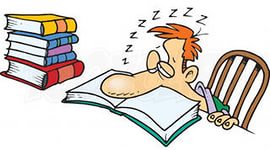